2020-2021
P7CLUBS.COM
HOW TO START
A P7 CLUB
@P7CLUBS
P7CLUBS.COM
P7CLUBS.COM
1.
PRAY & PARTNER
WITH YOUR PASTOR / YOUTH PASTOR
Pray that God will give you direction and wisdom as your start your club. Pray for your school administration to embrace your club, for students to be hungry and open to attend your club, and for God to prepare the way for you. Be sure to partner with your spiritual leaders (youth pastor, youth leaders, pastor, etc) for their help and support.
PRAY / PARTNER
A Wonderful Serenity
P7CLUBS.COM
2.
2.
PLAN & PRESENT
We will help you by providing all the help and assistance necessary to ensure you have everything you need to get your club approved by your school and to launch it.

Student interest list, letter to school, proposal, charter/constitution, meeting with principal, etc. These resources are available at p7clubs.com
THIS IS 90% OF THE WORK!
A Wonderful Serenity
P7CLUBS.COM
PREPARE & PRACTICE
Once your club is approved, be sure to get it on the map by registering your club here. We will send you a welcome package and follow up with you to provide any support you need along the way.
There are a few different ways to lead a P7 Club. Make sure that you have an idea of some things you’d like to do. Most clubs have some sort of opener, a lesson, and discussion. Prepare for lessons well in advance!
3.
A Wonderful Serenity
A Wonderful Serenity
PRODUCE
IT’S TIME TO MAKE DISCIPLES
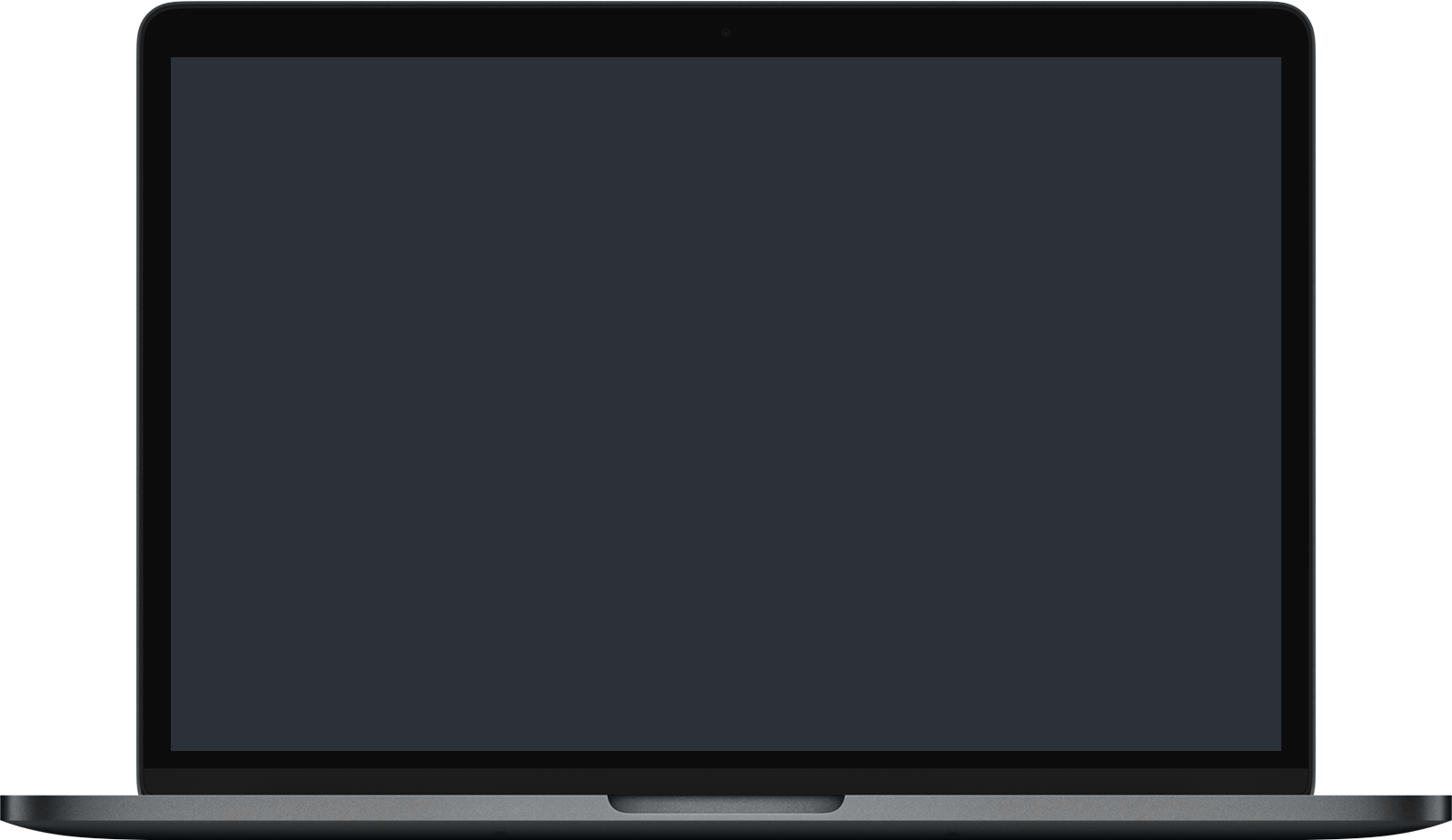 Now that you’ve unlocked your faith in your school, it is time to produce a harvest and start turning your world upside-down!
4.
A Wonderful Serenity
P7CLUBS.COM
P7 TIPS
TIPS
REGISTER EARLY IN THE SCHOOL YEAR

HANG OUT WITH YOUR P7 CLUB OUTSIDE
OF SCHOOL TO INCREASE COMMUNITY

DO BIBLE STUDIES 1:1 WITH MEMBERS
THAT ARE INTERESTED OUTSIDE OF P7

INVITE P7 MEMBERS TO CHURCH/EVENTS

STUDY YOUR LESSONS AHEAD OF TIME

BRING FOOD TO P7
P7CLUBSS.COMO